“Wisdom is the reward you get for a lifetime of listening when you’d have preferred to talk.”
- Doug Larson
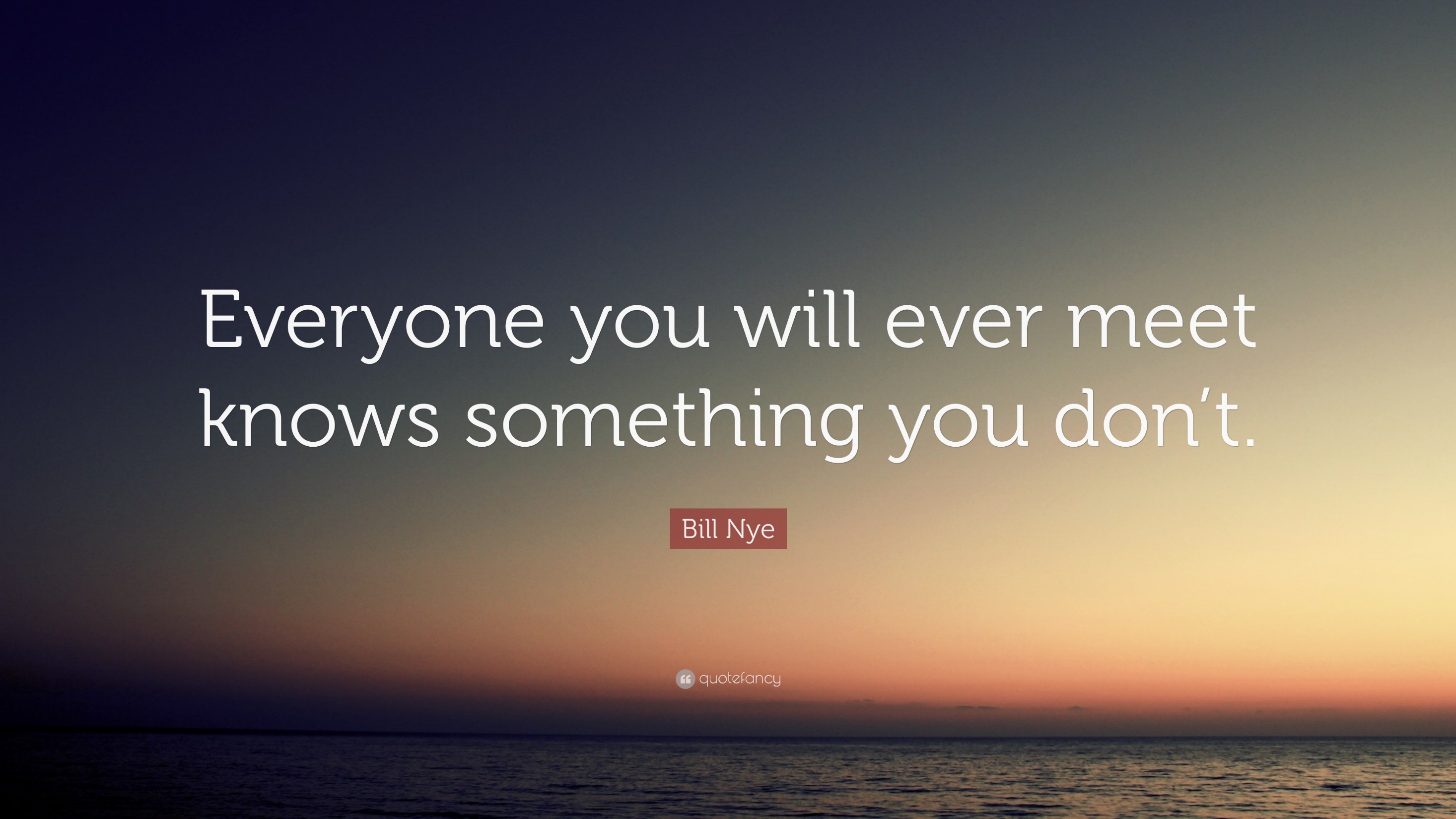 Everyone
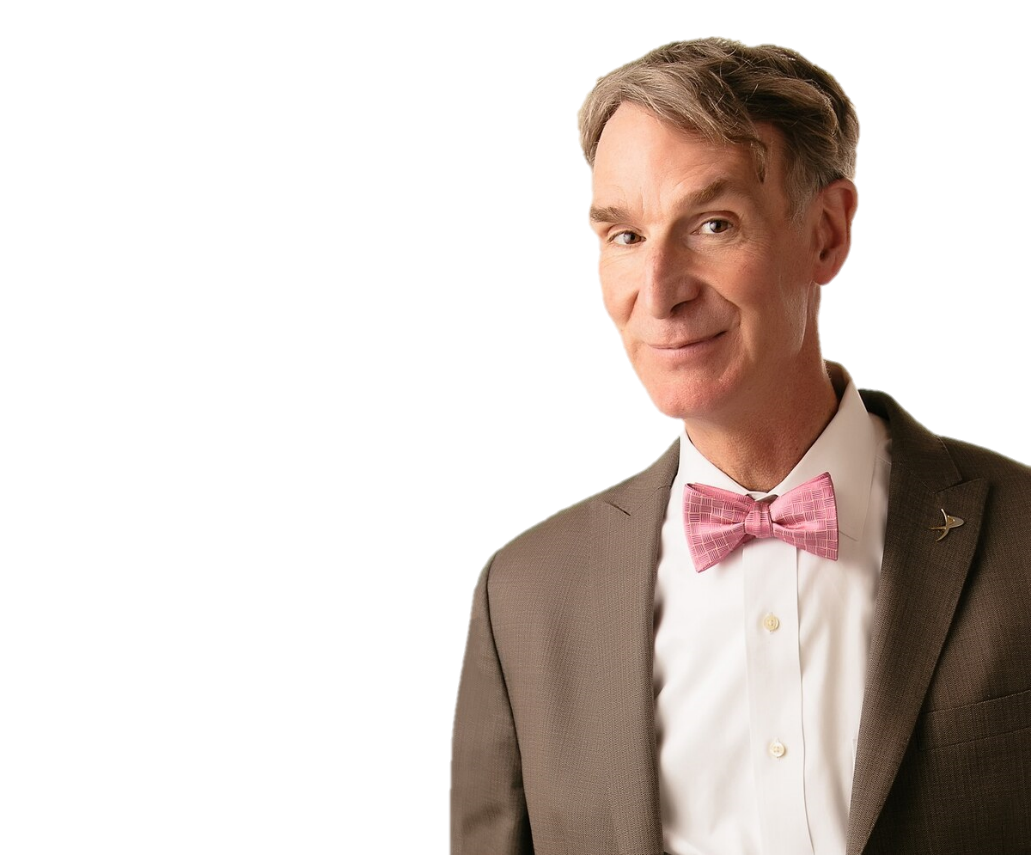 What do you know about?
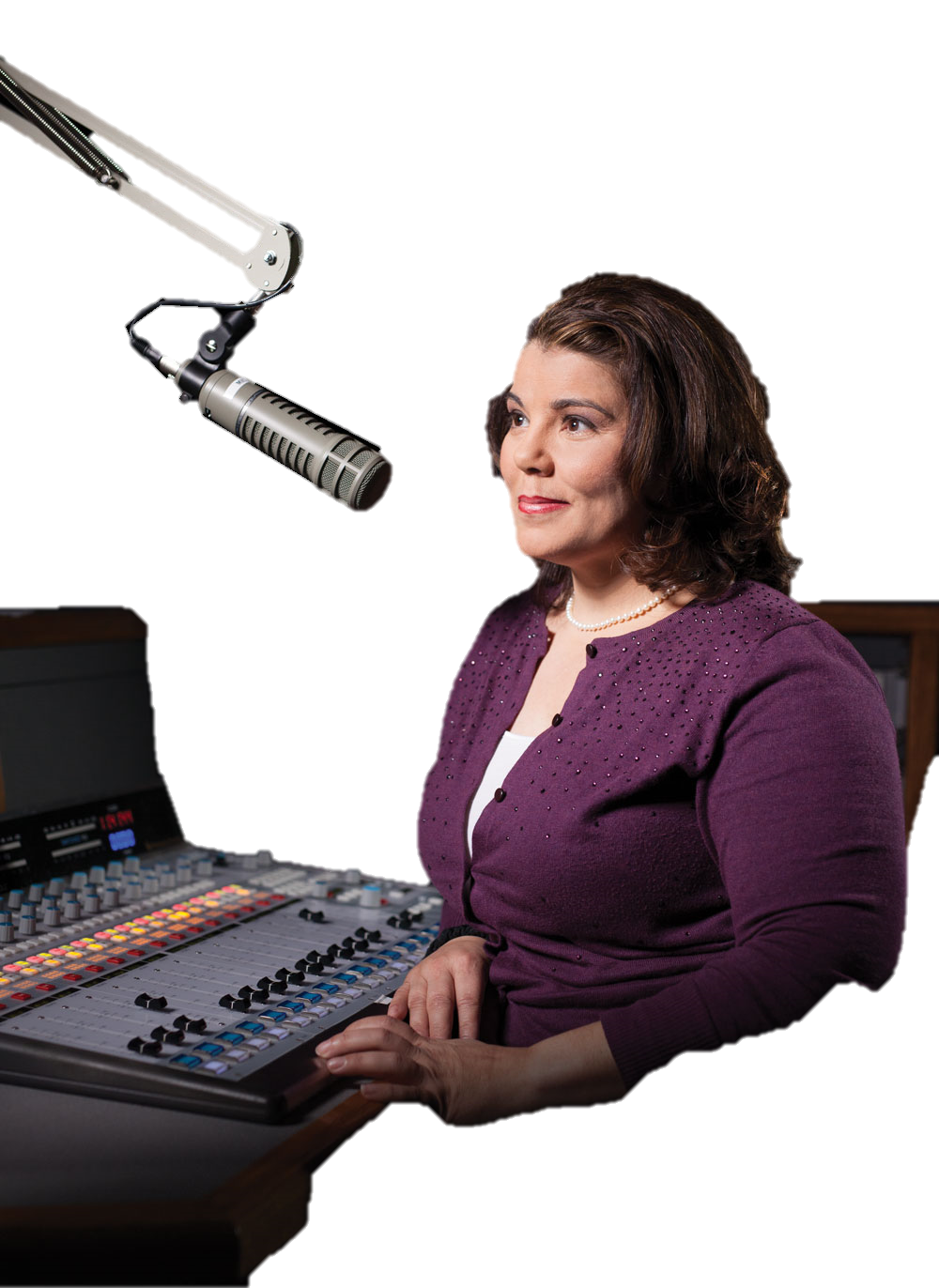 10 Ways to Have a Better Conversation
https://www.ted.com/talks/celeste_headlee_10_ways_to_have_a_better_conversation/transcript?language=en#t-198355
Celeste Headlee
1. Don’t multi-task
Don’t multi-task
Multiple – many
Tasks – actions

No phone
Don’t think about something else
2. Don’t pontificate
Don’t pontificate
Talk about your own opinion 

Boring 
No one cares
3. Use open-ended questions
Use open ended questions
Not just “yes” / “no”

Start with 5Ws 
“Were you angry?” 
“How did that feel?”
4. Go with the flow
Go with the flow
Follow the conversation (like water)
Don’t try to control the conversation 

If stories / questions come to you… let them go. 
Don’t ask questions to be clever
Ask follow up questions
5. If you don’t know, say that you don’t know.
If you don’t know, say that you don’t know.
Honesty 

Don’t pretend to be an expert
6. Don’t equate your experience with theirs.
Don’t equate your experiences with theirs.
It’s not about you

Your experiences are never the same as someone else’s
7. Try not to repeat yourself.
Try not to repeat yourself.
Try not to repeat yourself

Condescending 
Boring
8. Stay out of the weeds.
Stay out of the weeds.
Don’t talk about specifics 

People care about what your like, what you have in common
9. Listen.
Listen
This is the most important one

Really listen 
We’d rather talk 
Average person talks at 225 words/minute
Average person listens at 500 words/minute
10. Be brief
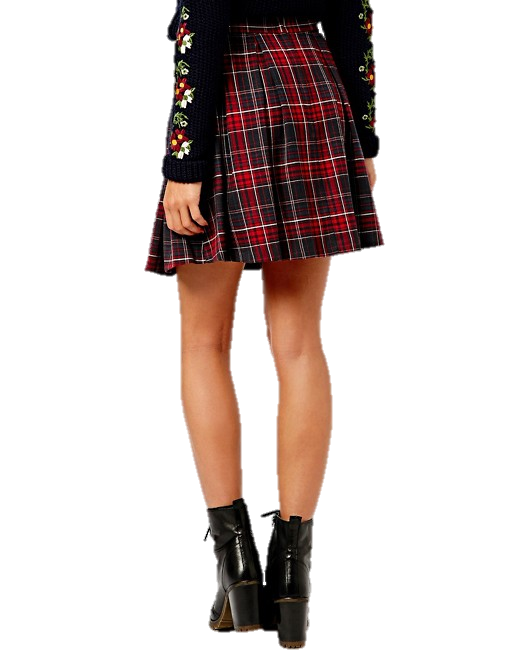 “A good conversation is like a miniskirt; short enough to retain interest, but long enough to cover the subject.”
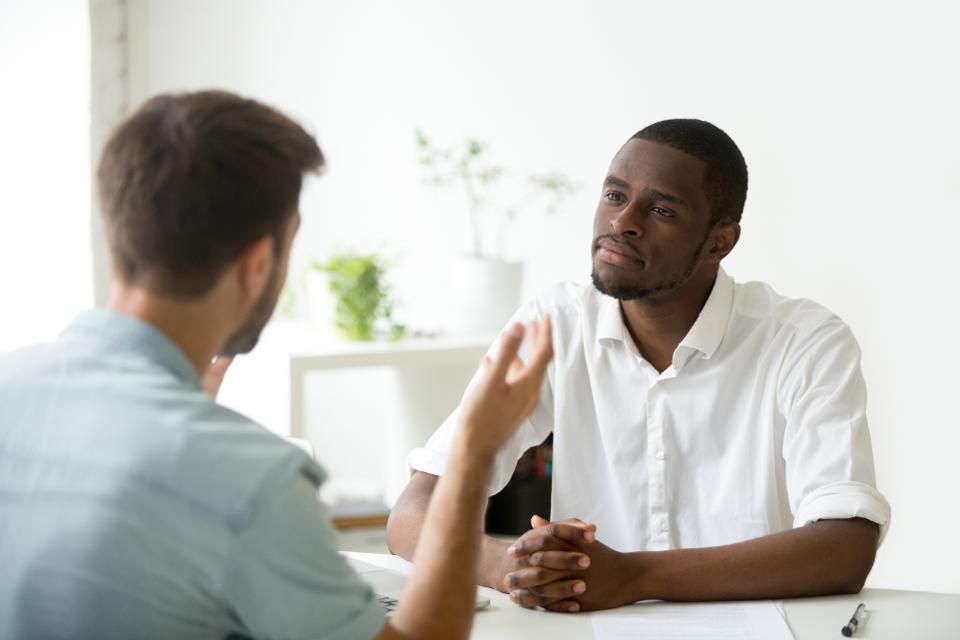 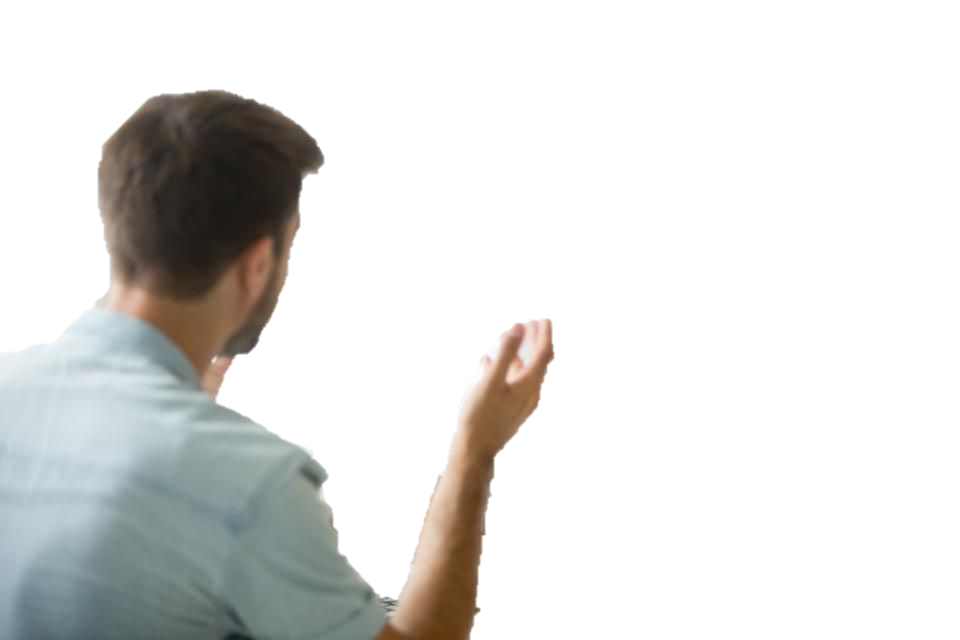 Active Listening Interviews